On Optimal Single-Item Auctions
George Pierrakos
UC Berkeley

based on joint works with:
Constantinos Daskalakis, Ilias Diakonikolas, Christos Papadimitriou, Yaron Singer
The tale of two auctions
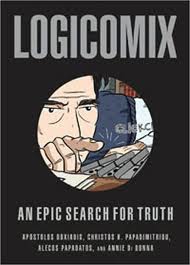 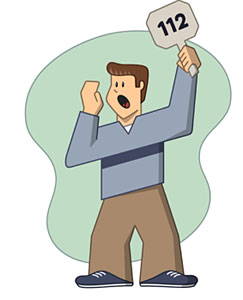 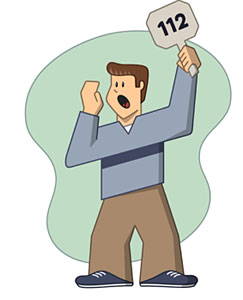 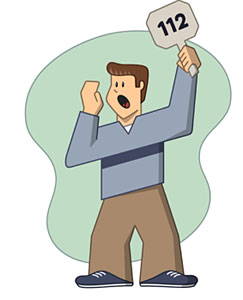 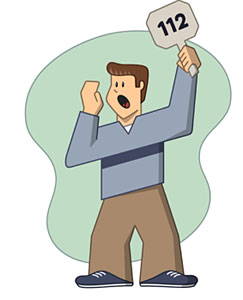 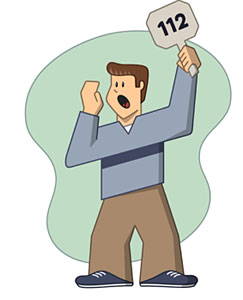 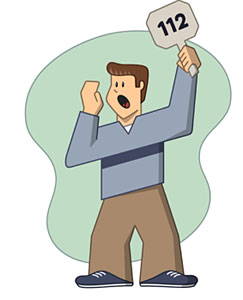 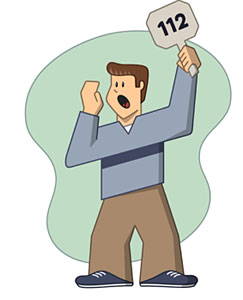 V ~ U[0,20]
13
5
7
12
9
15
8
Auction 1 [Vickrey61]:	Give the item to the highest bidder
						Charge him the second highest price
efficient
Auction 2 [Myerson81]:	Give the item to the highest bidder, 						if he bids more than $10
						Charge maximum of second highest
						bid and $10
optimal
The problem
1 item, n bidders with private values: v1,…,vn
Input: bidders’ priors
a joint (possibly non-product) distribution q

Output: a mechanism that decides:
who gets the item: xi : (v1,…, vn){0,1} (deterministic)
the price for every agent: pi : (v1,…, vn) R+

Objective: maximize expected revenue E[Σipi]	[ OR	  maximize expected welfare E[Σixivi] ]
Constraints: For any fixed v-i: 
	ex-post IC: truth-telling maximizes utility ui = vixi – pi 
	ex-post IR: losers pay zero, winners pay at most their bid
	Σxi ≤ 1
[Speaker Notes: Assume discrete priors]
Myerson’s auction:the independent case
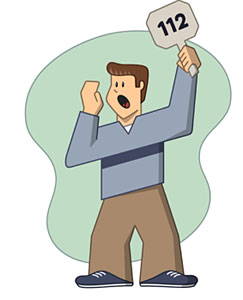 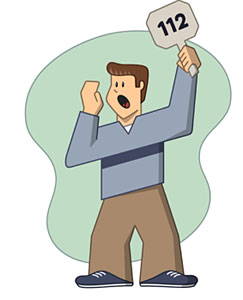 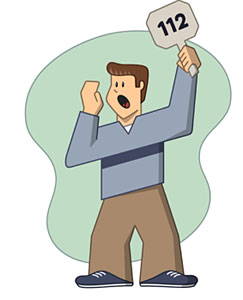 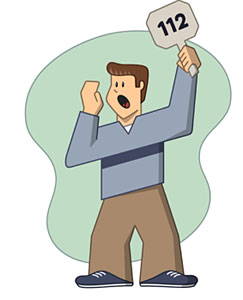 Find optimal Bayesian-truthful auction




Deterministic and ex-post IC and IR
Second Price Auction
Ironed Virtual Valuations
8
1
3
2
The correlated case
[Crémer, Mclean – Econometrica85/88]
optimal: guarantees full surplus extraction 
deterministic, ex-post IC but interim IR 

[Ronen, Saberi – EC01, FOCS02] 
deterministic, ex-post IC, IR 
approximation: 50% of optimal revenue

Better upper bounds - lower bounds?
[Speaker Notes: Ronen-Saberi: Lower bound of ⅞ on the profit of deterministic, poly-time, ascending auctions
Dobzinski, Fu, Kleinber: but input size is exponential in n: 
				 Reduce n bidders to k bidders
			     			universally truthful = truthful in expectation]
Our main result[Papadimitriou, P 2011]
For bidders with correlated valuations,
the Optimal Auction Design problem is:
	in P for n=2 bidders
	inapproximable for n≥3 bidders
[Speaker Notes: Computable through a natural LP]
Myerson’s characterization
Constraints: For any fixed v-i:
	ex-post IC: truth-telling maximizes utility ui = vixi – pi 
	ex-post IR: losers pay zero, winners pay at most their bid
	Σxi ≤ 1

[Myerson81] For 1 item, a mechanism is IC and IR iff:









keeping vj fixed for all j≠i
xi
1
pi = 0
pi = v*
0
vi
v*
The search space for 2 players
v2
player 2x1= 0, x2= 1
Allocation defined by:
α(v2): rightward closedβ(v1): upward closed
curves do not intersect
β(v1)
*
x
Payment determined by allocation

e.g. (v1,v2) = (0.3,0.7)
α(v2)
player 1x1= 1, x2= 0
v1
Expressing revenue in terms of α, β
1
v2*
Marginal profit contribution
v1
Lemma: Expected profit of auction α(v2), β(v1):
0
1
The independent case revisited
2 bidders, values iid from U[0,1] 
optimal deterministic, ex-post IC, IR auction = Vickrey with reserve price ½

α,β are:
	1: increasing
	2: of “special” form
	3: symmetric

v*=argmax v(1-v)=½
A
B
B
B
B
A
B
X
X
v*
B
A
A
B
A
A
A
C
C
C
v*
0
0
Finding the optimal auction
U
1
V
2
1
2
2
wf
1
wf = average of f over the square
wg = average of g over the square
For each elementary area dA
Calculate revenue f, g if dA assigned to bidder 1 or 2
Constraint 1 (Σxi ≤ 1): dA can be assigned to only one
Constraint 2 (ex-post IC, IR): 
	If dA’ is to the SE of dA and dA is assigned to 1, the dA’ cannot be assigned to 2
maximum weight independent set in a special graph
n=2: bipartite graph: P
n=3: tripartite graph: NP-hard
1
1
2
1
wg
dA
dA’
0
0
1
1
Revenue vs welfare
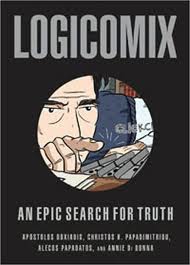 1 item, 2 bidders

Vickrey’s auction
welfare = E[max(v1,v2)] = 2/3
revenue = E[min(v1,v2)] = 1/3

Myerson’s auction: Vickrey with reserve ½
welfare = ¼*0 + ¼*5/6 + ½*3/4 = 7/12
revenue = ¼*0 + ¼*2/3 + ½*1/2 = 5/12



Conflict?
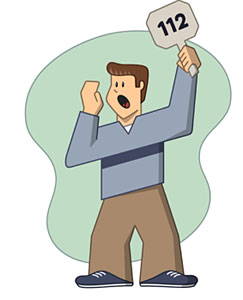 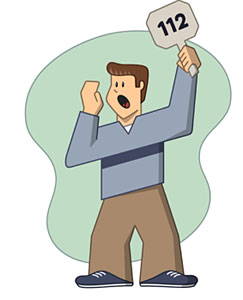 v1 uniform in [0,1]
v2 uniform in [0,1]
Having the best of both worlds
[Myerson Satterthwaite’83]
[Diakonikolas Papadimitriou P Singer’11]
[Daskalakis P’11]
Bi-objective Auctions[Diakonikolas, Papadimitriou, P, Singer 2011]
Revenue
Pareto set: -set of undominated solution points-is generally exponential
Myerson
Revenue
Revenue
ε-Pareto set: -set of approximately undominated solution points 
[PY00] Always exists a polynomially succinct one. Question: Can we construct it efficiently?
Welfare
Vickrey
Welfare
Welfare
Theorem: Exactly computing any point in the revenue-welfare Pareto curve is NP-complete even for 2 bidders with independent distributions, but there exists an FPTAS for 2 bidders even when their valuations are arbitrarily correlated.
[Speaker Notes: Slope search approach [LS04]:  1. misses many points 2. optimizes over convex pareto, i.e. universally truthful mechanisms [DPPS11]
Maybe the pareto curve is convex? NO in general  (but true for 1 bidder, mhr distribution)
Maybe the gap is small? NO; the gap can be arbitrarily large]
Simple, Optimal and Efficient[Daskalakis, P 2011]
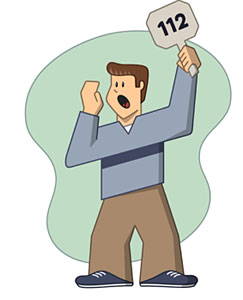 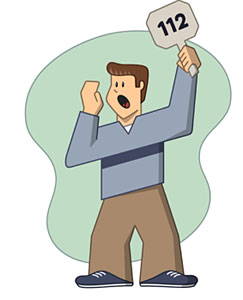 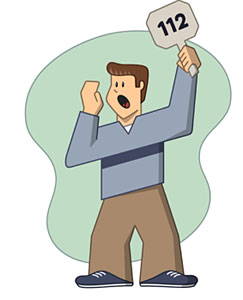 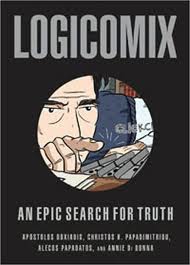 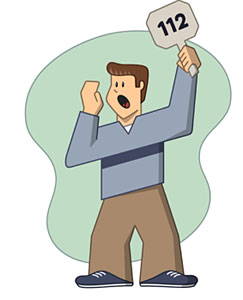 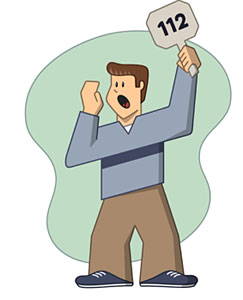 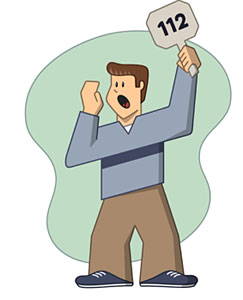 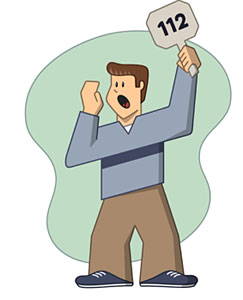 Revenue
vi
Di
ri
U[0,1]
0.3
0.5
5
Exp[1]
2
U[0,3]
1.7
1.2
N[0,1]
0.2
0.8
EqRev[1,∞]
9
12
1.5
N[0,2]
1.2
PowerLaw(0.5)
2
1
?
?
max
Welfare
(α,β) = α-approximation for welfare, β-approximation for revenue
Open Problems
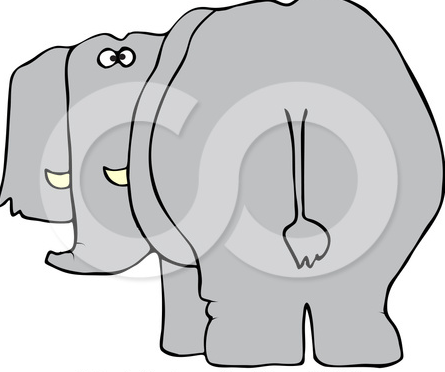 [Papadimitriou P 2011] Gap between upper (0.6) and lower (0.99) bounds

[Diakonikolas Papadimitriou P Singer 2011] FPTAS for any constant number of players

[Daskalakis P 2011] Bounds for irregular, non-identical distributions

[Myerson81] Optimal Auction Design is in P for a single item and independently distributed valuations, via a reduction to Efficient Auction Design
Thank you!
Virtual Valuations vs
Marginal Profit Contribution
R
ŘR’



v
1
0
q
0
1
Other results
FPTAS for the continuous case. Duality: 






Randomized mechanisms:






2/3-approximation for 3 players
Discussion
A CS approach…

quit economics early, let algorithms handle the rest

…yielding some economic insights:

Optimal ex-post IC, IR auction is randomized for n≥3
[Myerson & Cremer-McLean are both deterministic]

Existence of “weird” auctions with good properties